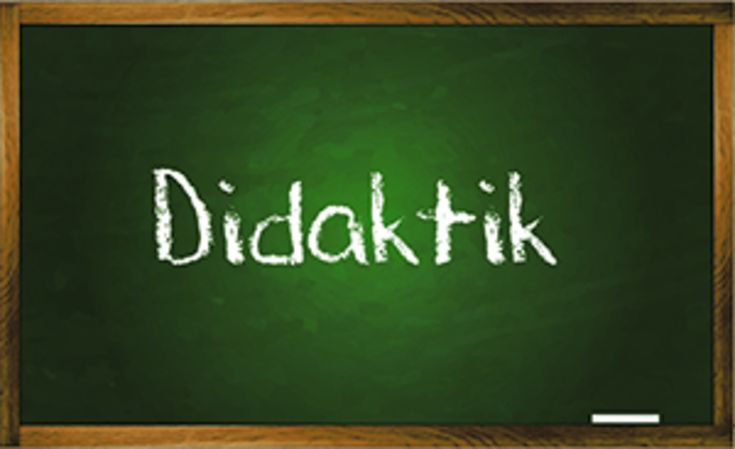 Johannes Köck  koeck@mail.muni.cz
SoSe2019
1. Einheit 
22. 02.  2019
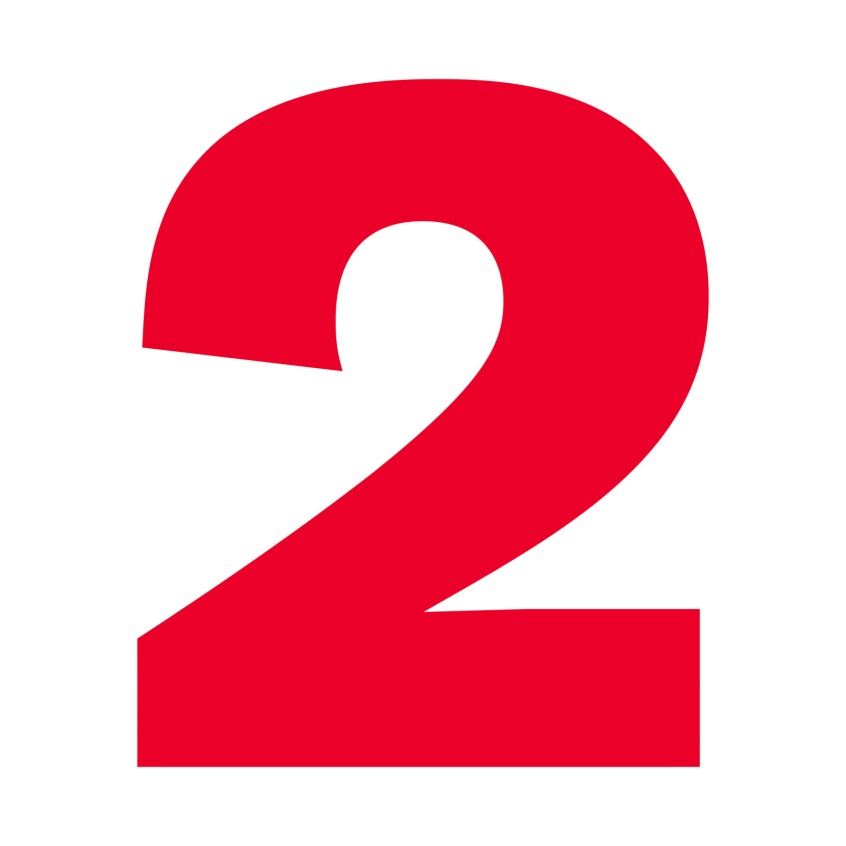 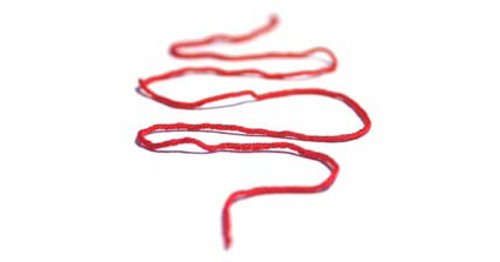 Heutige Einheit
Wiederholung (was haben wir im letzten Semester gemacht?)
Der/die gute Lehrer_in  (Worauf kommts an?)
Was machen wir dieses Semester?
Eure Unterrichtsprinzipien 
Lektüre Prinzipien des Sprachunterrichts
Schule damals vs. heute
Ludger Schiffler (Kapitel aus dem Buch)
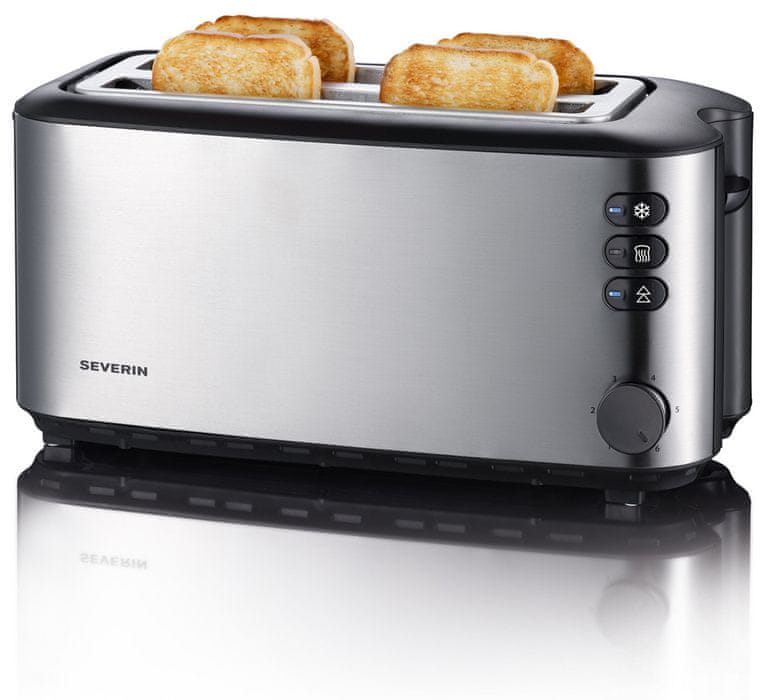 Aktivierungsübung
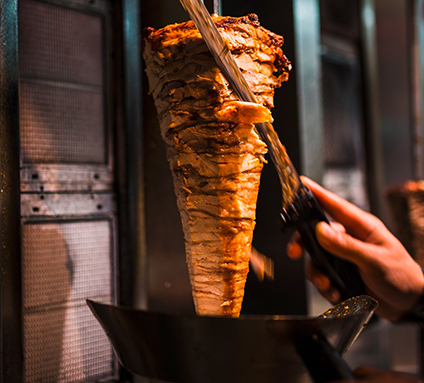 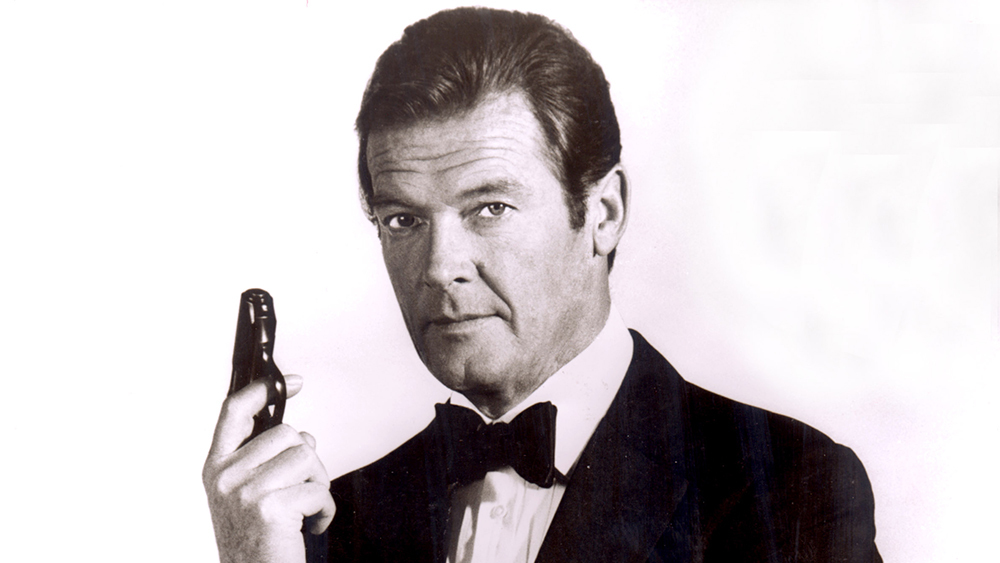 Der/die gute Lehrer_in
Diskutieren  Sie in Gruppen
Versuchen Sie sich an ihre Punkte vom letzten Semester zu Erinnern und diese zu Ergänzen
Der/die gute Lehrer_in
bewusst, kompetent, verständnisvoll, eloquent, humorvoll, hilfsbereit, optimistisch, geduldig, kreativ, empathisch, kreativ, moralisch, systematisch, glücklich, zufrieden, selbstkritisch, globales Wissen, zukunftsorientiert, „streng“, herausfordernd, gerecht, anspruchsvoll, …..
Was fehlt? Fehlt was?
Versucht die Begriffe in übergeordnete
    Kategorien einzuordnen (Plakate)
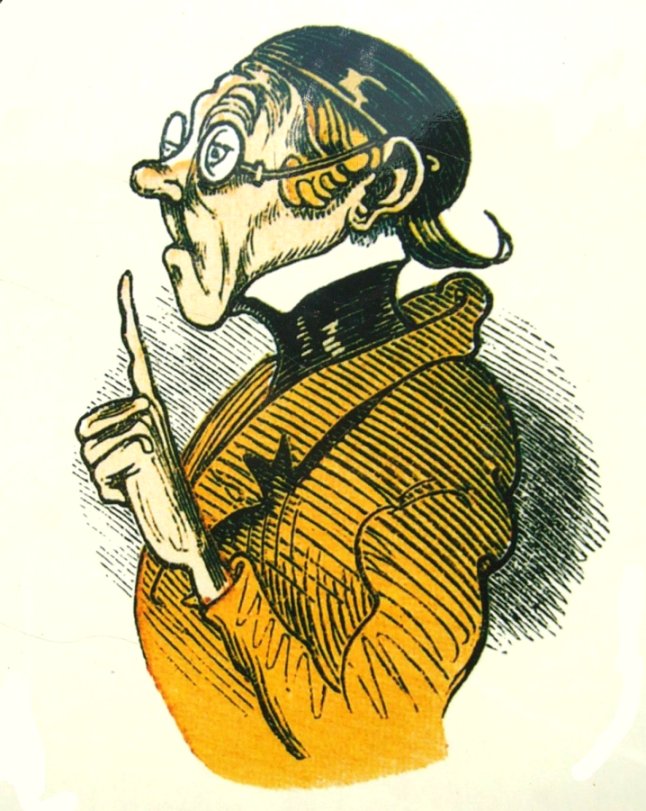 Was ist euch wichtig im SoSe?
Motivation
Fertigkeiten
Sozialformen
Literatur im Unterricht
Film im Unterricht
Fehlerkorrektur …  ETC. 

Ergänzen Sie die Punkte in 2-er Teams
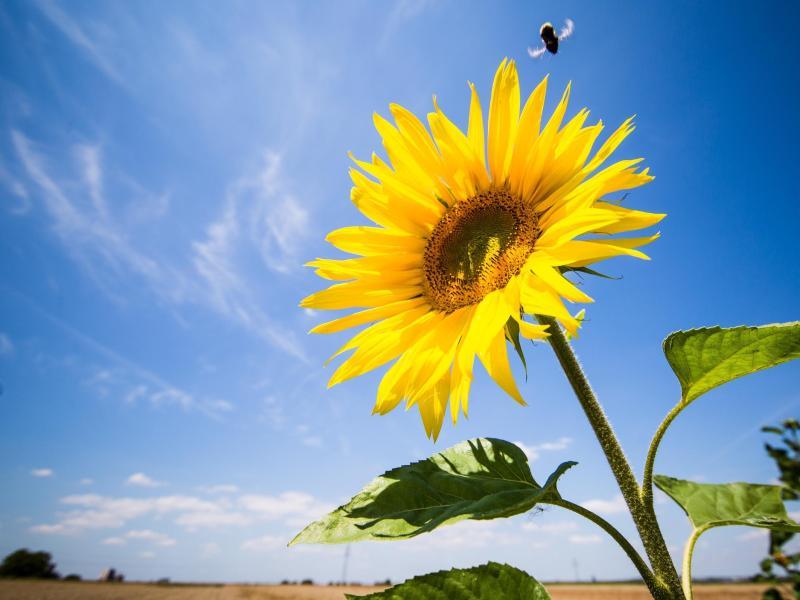 Prinzipien
Überlegen Sie erst alleine im Stillen, dann zu Viert:
Welche Prinzipien braucht Unterricht?
Einigen Sie sich auf 7 goldene Prinzipien
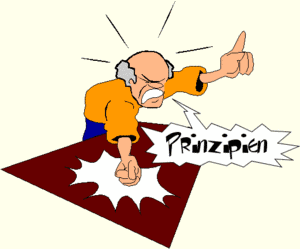 Prinzipien nach Faistauer
Werfen Sie nochmal einen Blick auf den Text
Notieren Sie, prägen Sie sich die wichtigsten Prinzipien ein
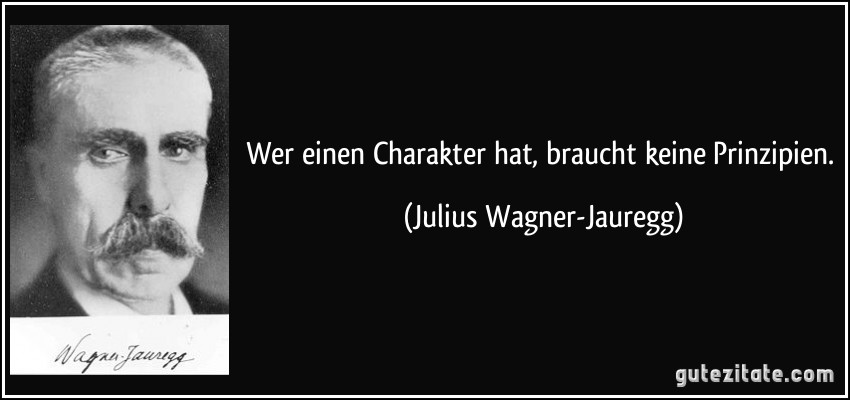 Heiße Kartoffel/ Heißer Erdapfel
Sie hören Musik und werfen einander den Ball zu. Wer den Ball in dem Moment hält, in dem die Musik stoppt scheidet aus
JOKER (ein Prinzip des Faistauer/Fritz Textes nennen)
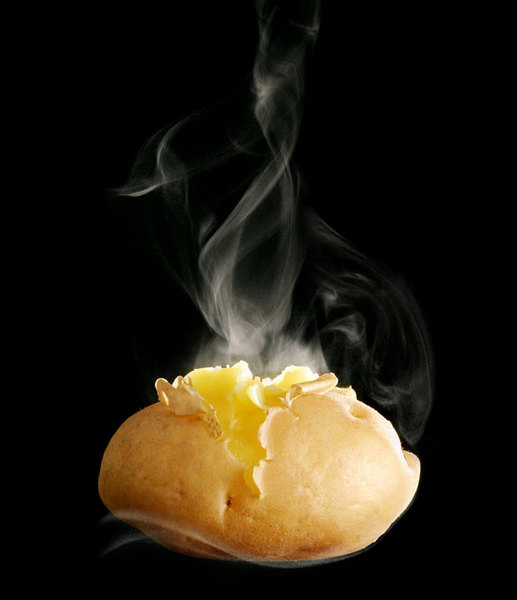 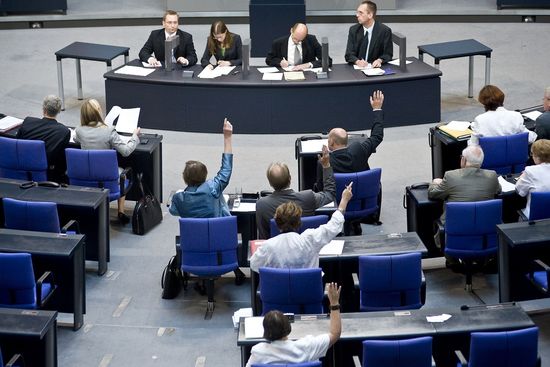 Die Fertigkeiten
Welche Fertigkeiten kennen Sie?
Wie können diese eingeteilt/unterschieden werden?
Warum ist die Bezeichnung „aktive“ vs. „passive“ Fertigkeiten problematisch
Welche Fertigkeiten wurden in ihrer Schulzeit vermittelt?
Welche halten Sie für wichtig/besonders wichtig
Erstellen Sie Plakate
Lektüre Fertigkeiten
Lesen Sie nun den Text Fertigkeiten nach Prinzipien des authentischen Lesens und machen Sie sich Notizen.
Authentisches Lesen
Individuelles Lesen (ca. 3-4 Minuten, je nach Länge des Textes)

Informationsaustausch (2er Gruppen)

Individuelles Lesen (ca. 3-4 Minuten)

Informationsaustausch (in neuer personeller  Zusammensetzung)

Individuelles Lesen (Unterstreichen von max. 5 Wörtern)

Informationsaustausch  Gemeinsames Wörterbuch

Individuelles Lesen Ev. Nochmals Informationsaustausch und gem. Wörterbuch

Abschließende individuelle Lektüre

KEINE Folgeübungen und Überprüfungsfragen!!!
Lesen
Sehen Sie das Video
Wie hat sich das Lesen, die Zugänglichkeit zu Büchern/Texten verändert
Was bedeutet das für ihren Unterricht?
https://www.youtube.com/watch?v=5PgAEmvtG9U
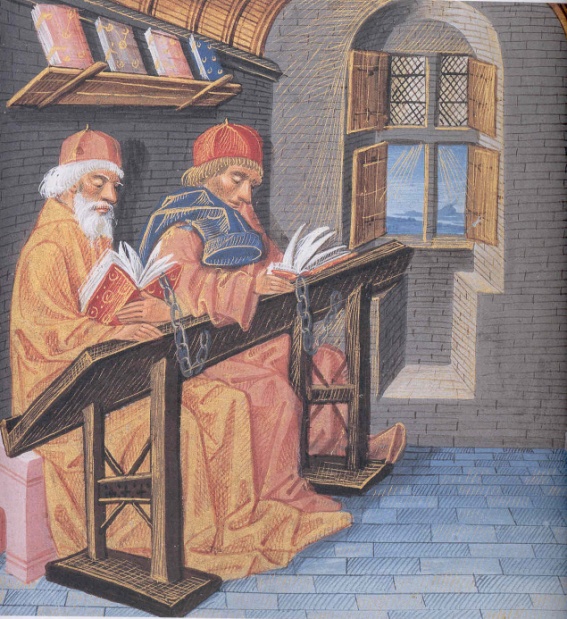 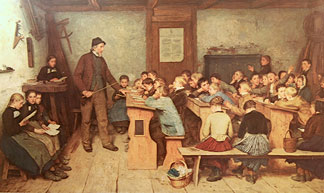 WISSENSGRUNDLAGEN FÜR DAS VERSTEHEN

Weltwissen
Kenntnis des Sprachsystems: Sprachwissen 
Kenntnis des sprachlichen Kontextes: was wurde früher gesagt, was wird noch gesagt?
Persönliches Wissen: Kenntnis der Situation(Umgebung, Personen)
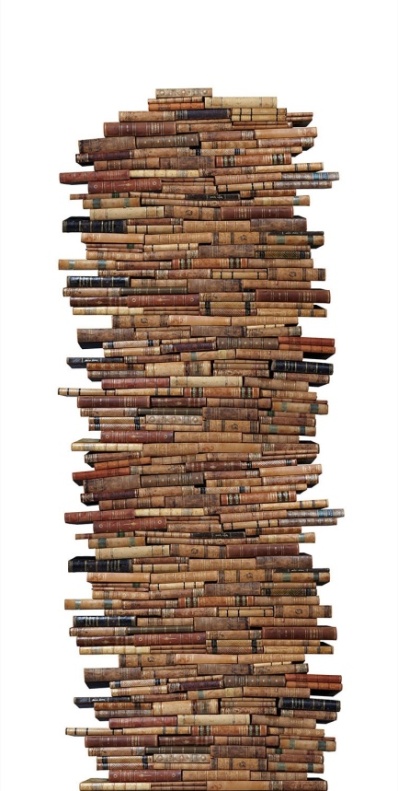 WAS HEISST LESEN/REZEPTION IM FSU?

Bedeutung identifizieren
Wissen aktivieren
Zusammenhänge finden (Bekanntes mit 
Unbekanntem verknüpfen)
Sinn geben
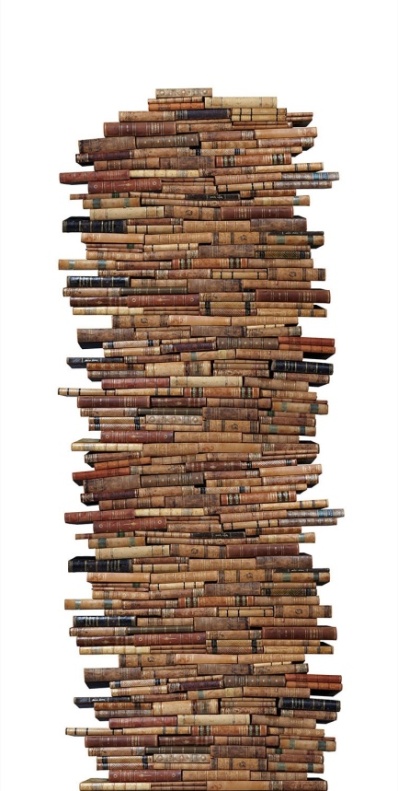 LESEN
Ist ein  Mittel zum Fremdsprachenerwerb

erfolgt durch Input

führt zu Autonomem Lernen

ist ein Prozess von Wahrnehmen und Verstehen, 
der Wahrnehmung geht die Identifikation einer Bedeutung voran

ist ein aktiver, geistiger, mentaler Prozess 
ist interaktiv .Interaktion zwischen einkommenden Daten und 
vorhandenen Kenntnissen (bottom up – top down)
Textschwierigkeit keine objektive Größe
LESEN FUNKTIONIERT DURCH

Hypothesen bilden auf Grund vorhandenen Wissens
Anwenden von Strategien:
Auswählen–Weglassen
Verallgemeinern–Verbinden
LESEN ist kein passiver, sondern ein sehr aktiver Vorgang

„Kilometer machen“ (Westhoff)
VERFAHREN ZUR ERSCHLIESSUNG VON TEXTEN:
LESESTRATEGIEN
Textsorte bestimmen und Leseerwartungen aufbauen,

Hypothesen bilden, Vorhersagen machen,

Textaufbau und Gliederung erkennen,

Fragen an den Text stellen,

Zusammenfassung
KRITERIEN FÜR DIE TEXTAUSWAHL
Sprache

Pointe, Witz

Layout

Interessante Inhalte

Persönlicher Zugang

Kompaktheit/Intensität

Länge

„Herkunft“
Hausaufgabe
Überlegen Sie sich lernenden-und textbezogene Kriterien für die Auswahl von Texten
Lesen „Vermittlung der Lesefertigkeiten“ (Exzerpt ½ Seite)
Bringen Sie einen Zitronen- und einen Herz-Text mit 
Überlegen Sie sich wie sie den Text im FU einsetzen könnten.
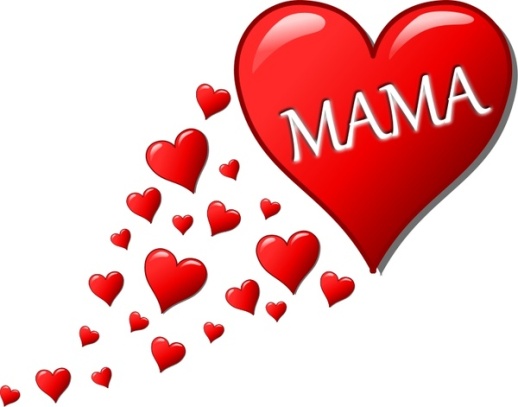